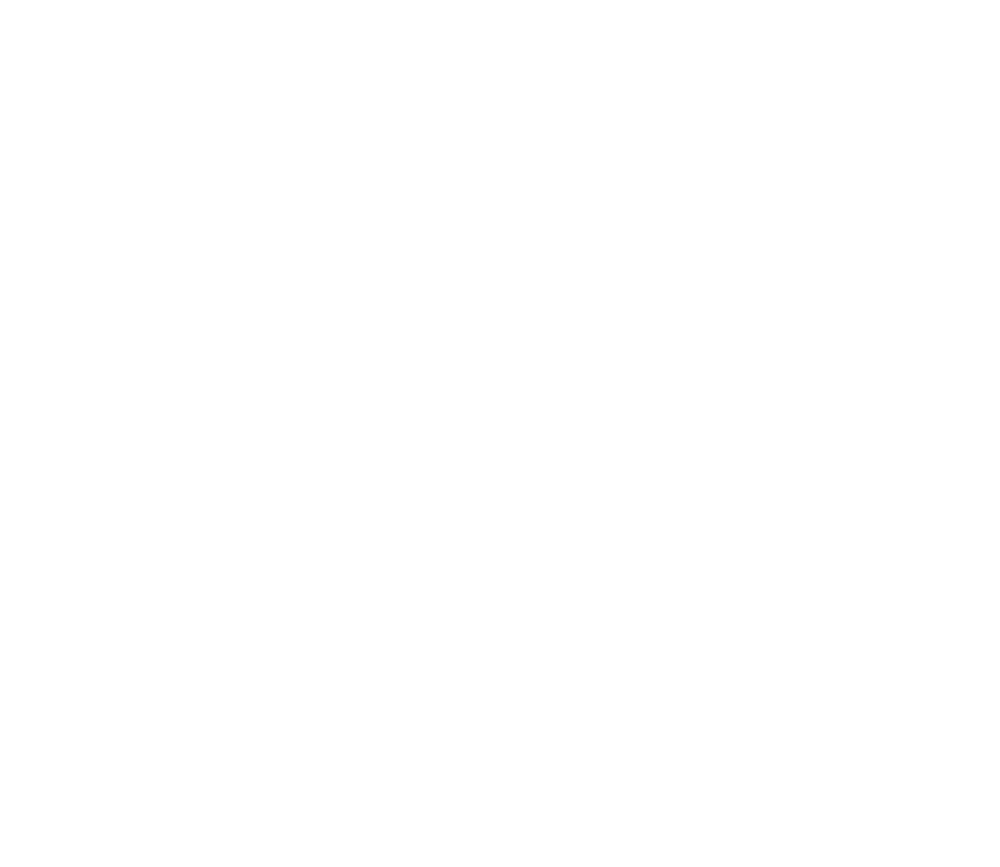 Vakcinācija pret 
Covid – 19 ar papildu devu
10.09.2021
Vakcinācija pret  Covid – 19 ar papildu devu
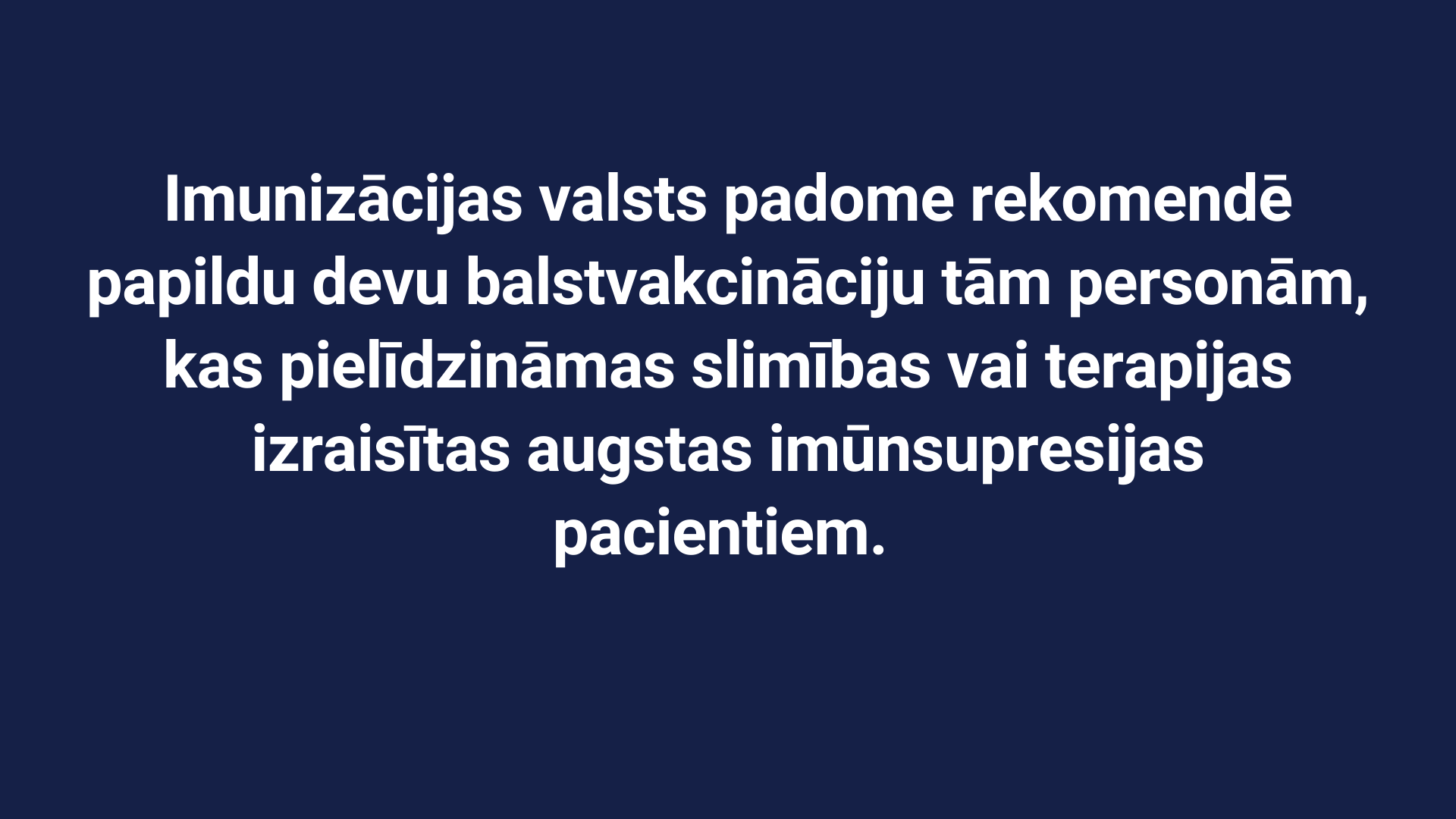 Avots: NVD
Covid-19 vakcinācijas plāns
Veselības Ministrija
Vakcinācija pret  Covid – 19 ar papildu devu
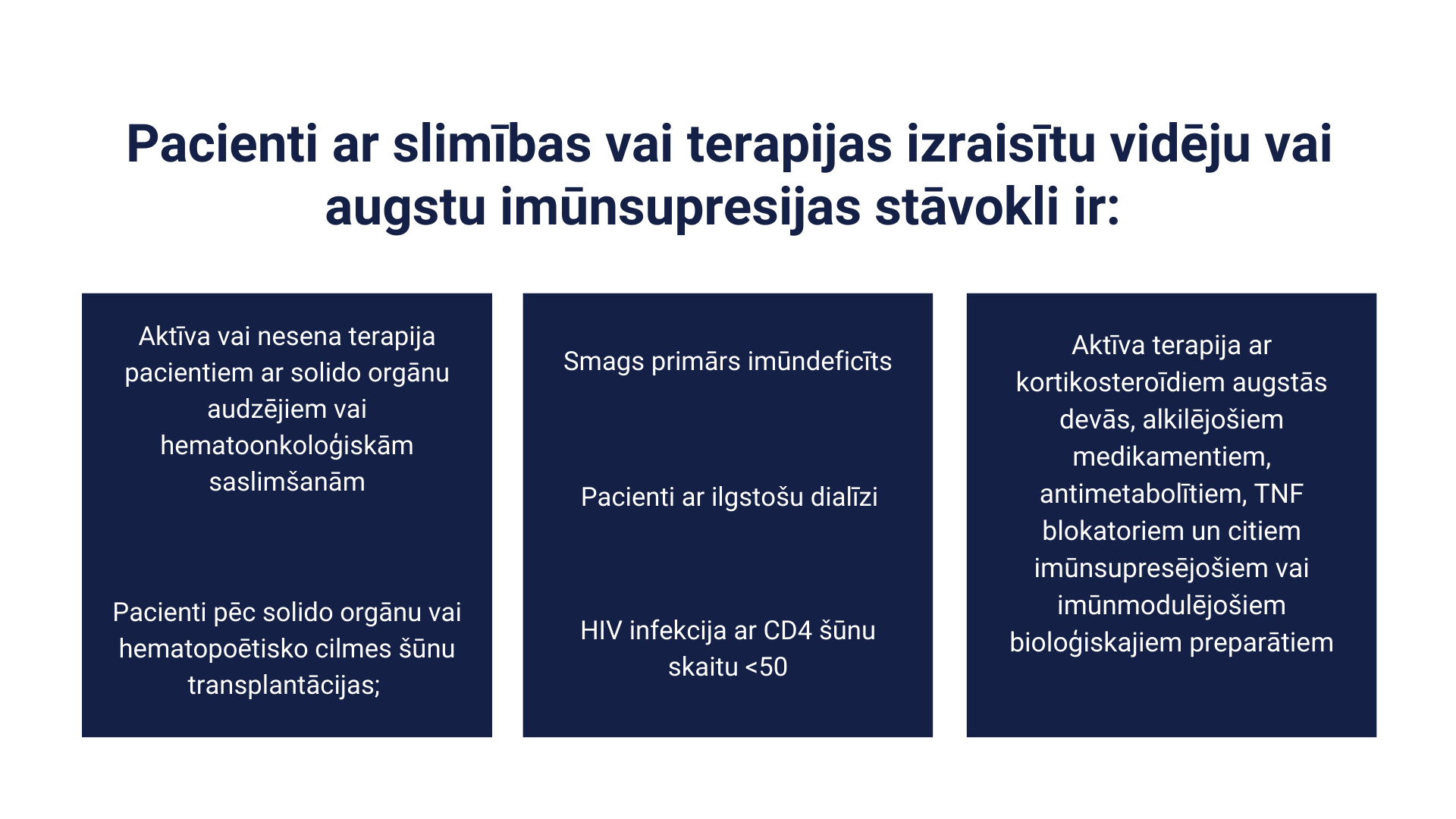 Avots: NVD
Covid-19 vakcinācijas plāns
Veselības Ministrija
Vakcinācija pret  Covid – 19 ar papildu devu
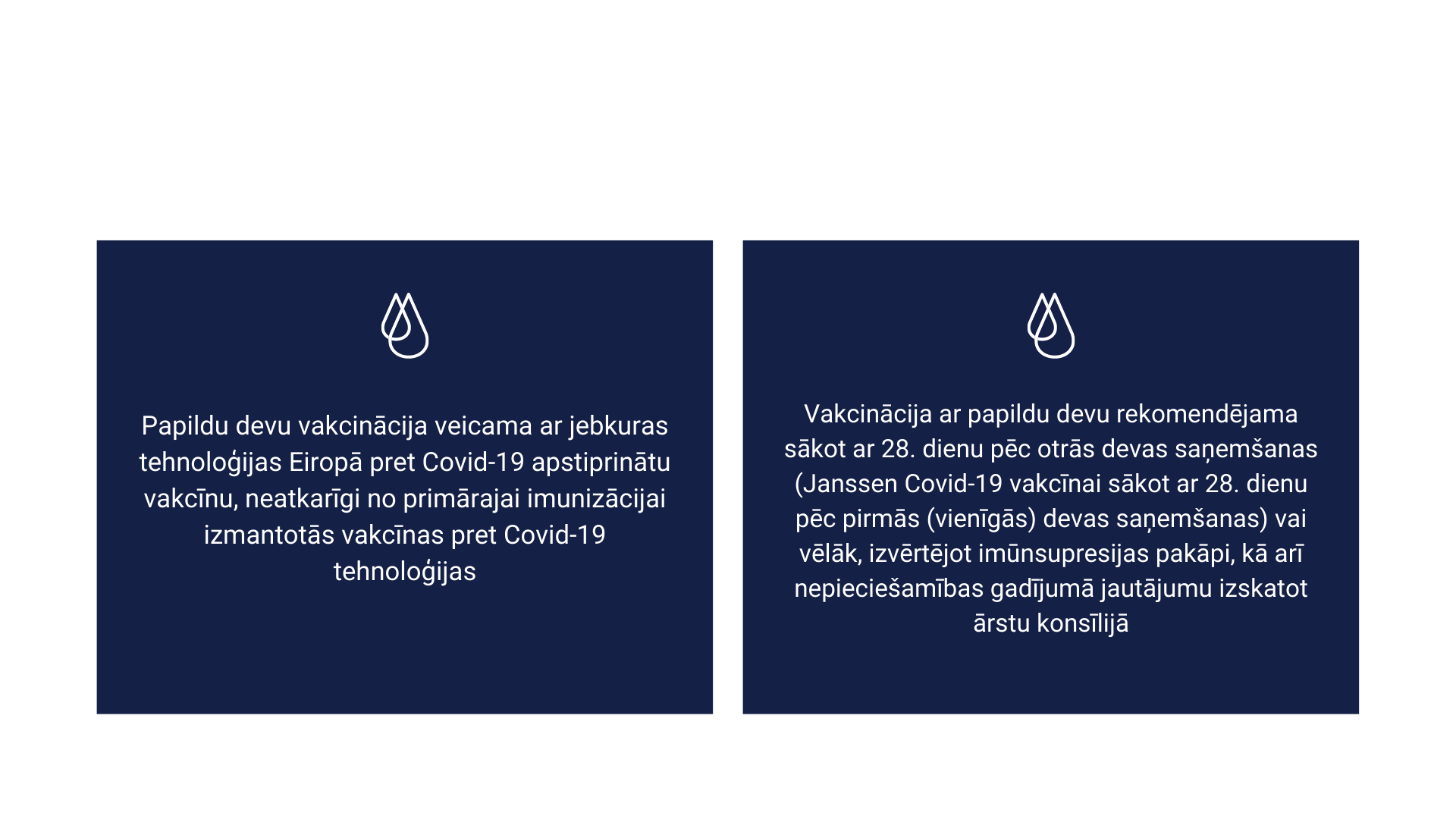 Avots: NVD
Covid-19 vakcinācijas plāns
Veselības Ministrija
Vakcinācija pret  Covid – 19 ar papildu devu
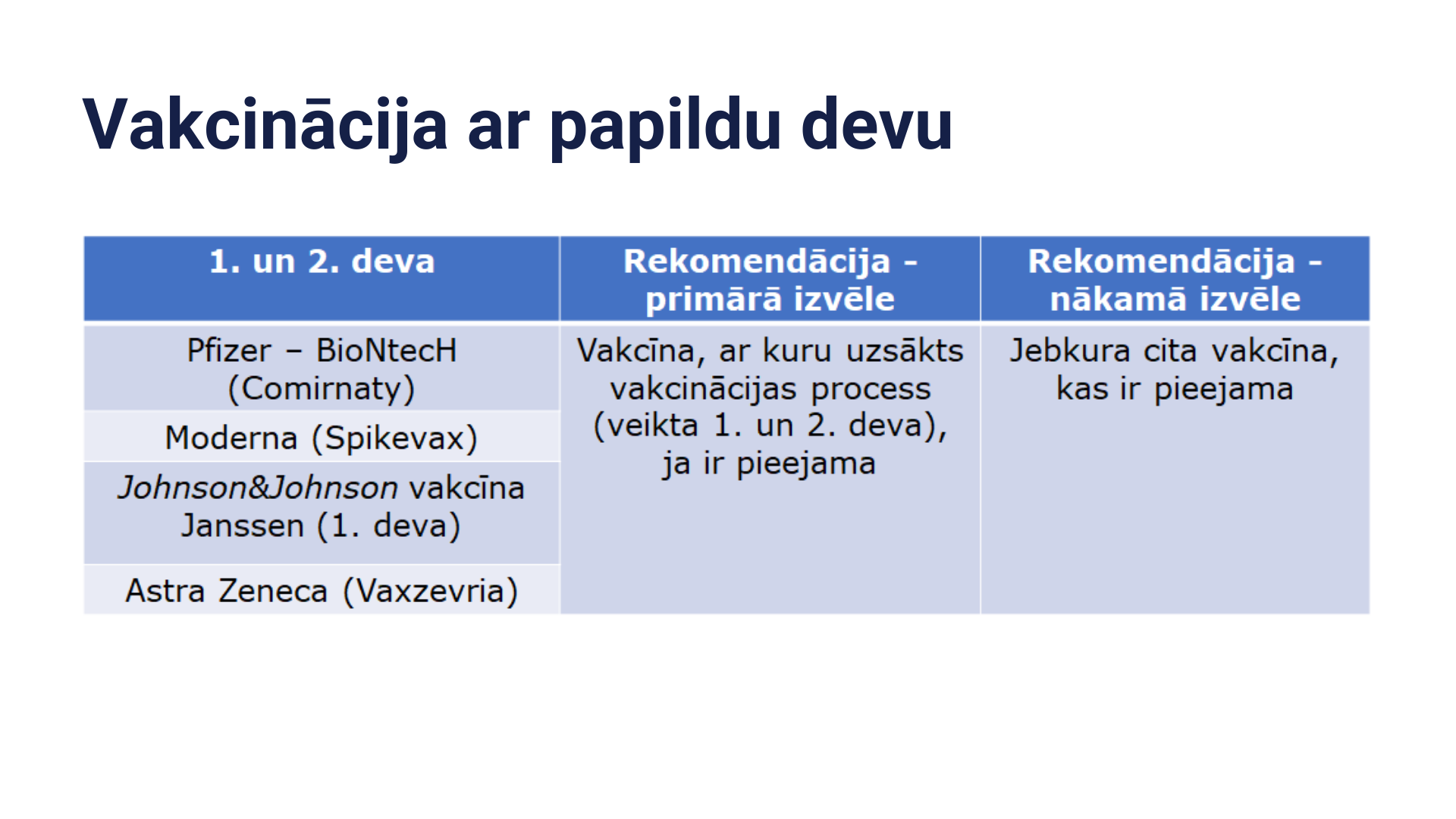 Avots: NVD
Covid-19 vakcinācijas plāns
Veselības Ministrija
Vakcinācija pret  Covid – 19 ar papildu devu
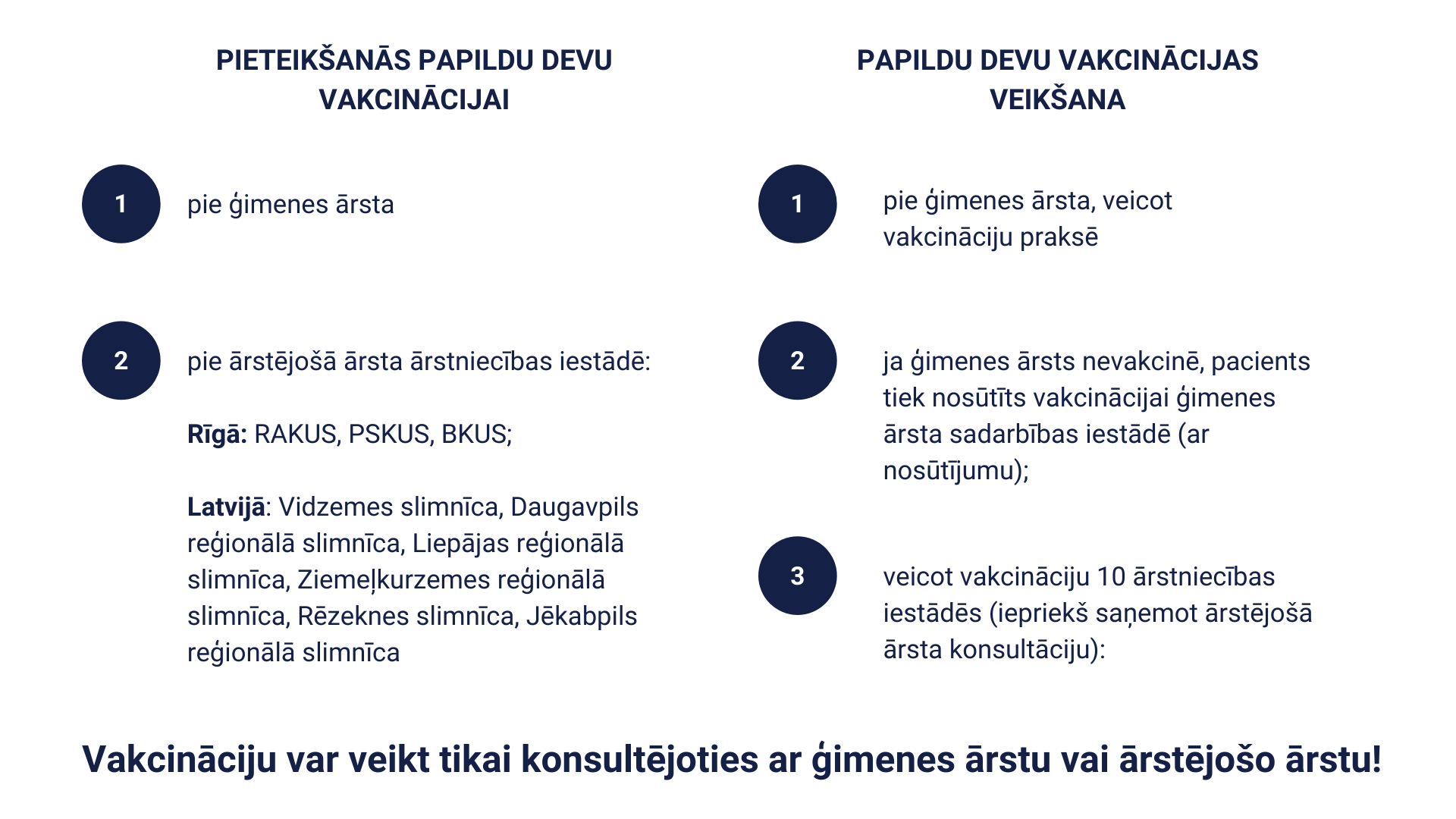 Avots: NVD
Covid-19 vakcinācijas plāns
Veselības Ministrija
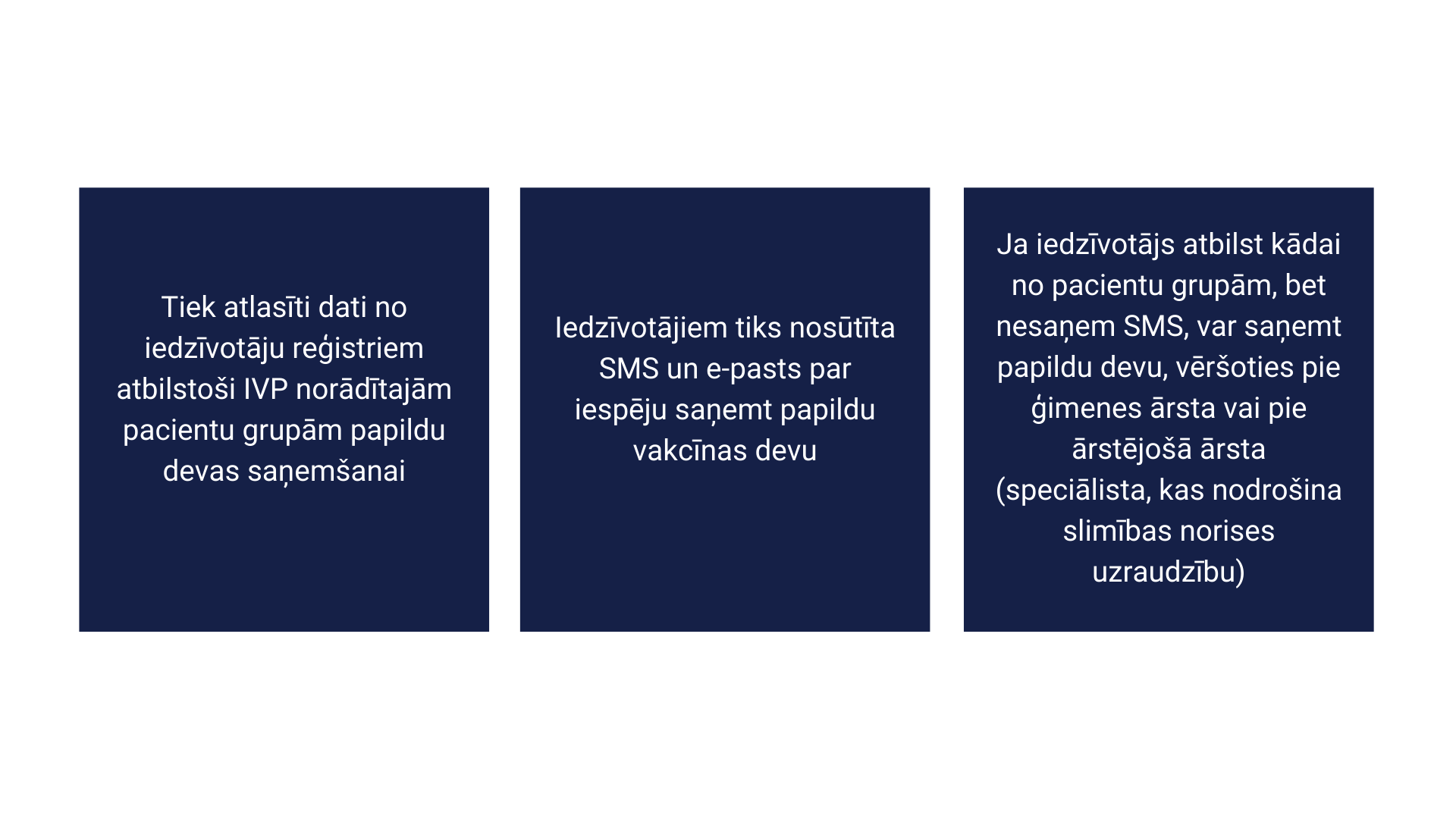 Iedzīvotāju informēšana
Ģimenes ārstu un ārstniecības iestāžu kontaktinformācija un adreses atrodama: https://www.vmnvd.gov.lv/lv/vakcinacija-iedzivotajiem
Avots: NVD
Covid-19 vakcinācijas plāns
Veselības Ministrija
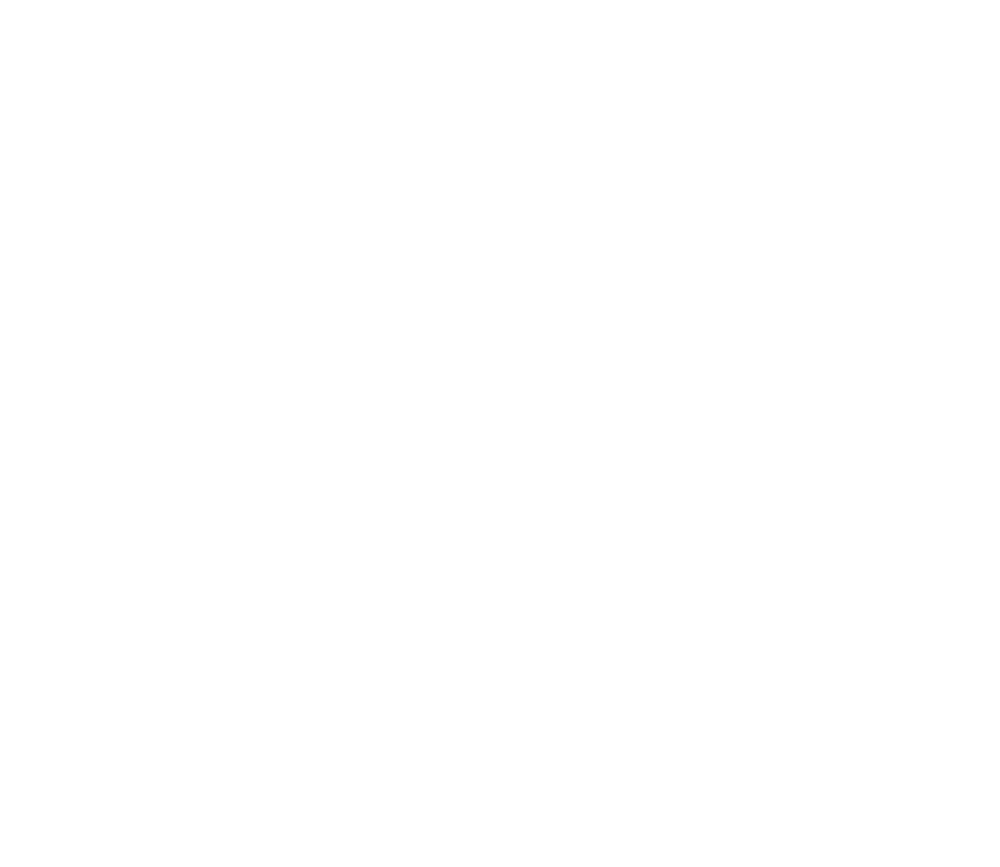 Paldiespar uzmanību!